การบริหารค่าบริการควบคุมป้องกันความรุนแรงโรคเบาหวานและความดันโลหิตสูง  ปีงบประมาณ 2560สปสช.เขต6 ในส่วนของ รพ.สต.(JHCIS)
นายสมเจตน์ เณรรักษา
ทีม IT สสจ.สระแก้ว
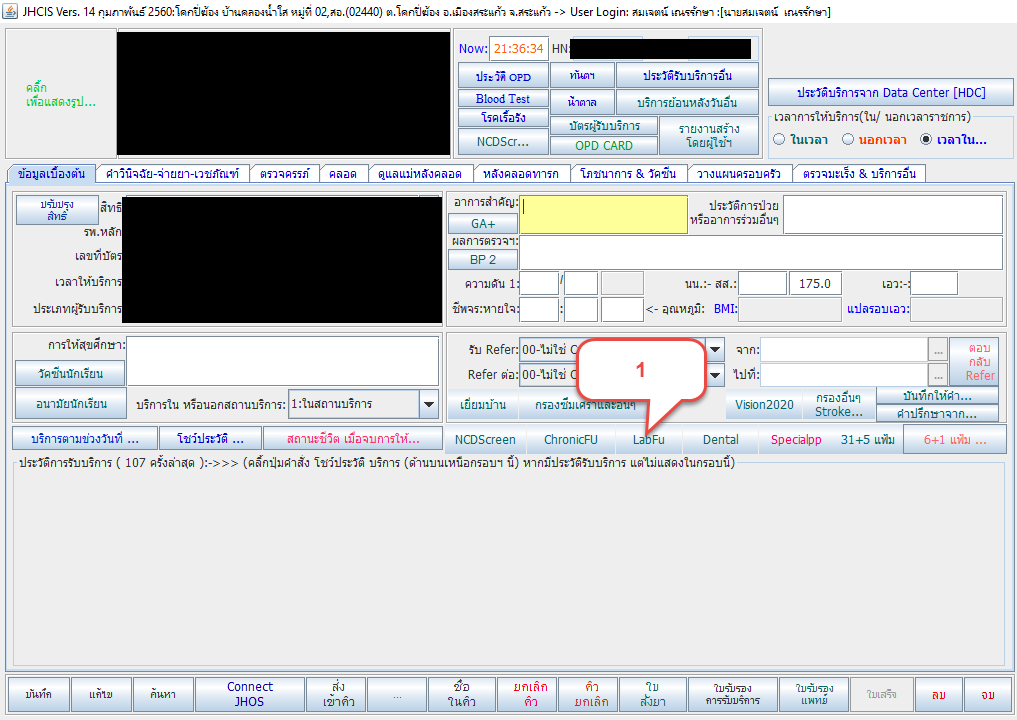 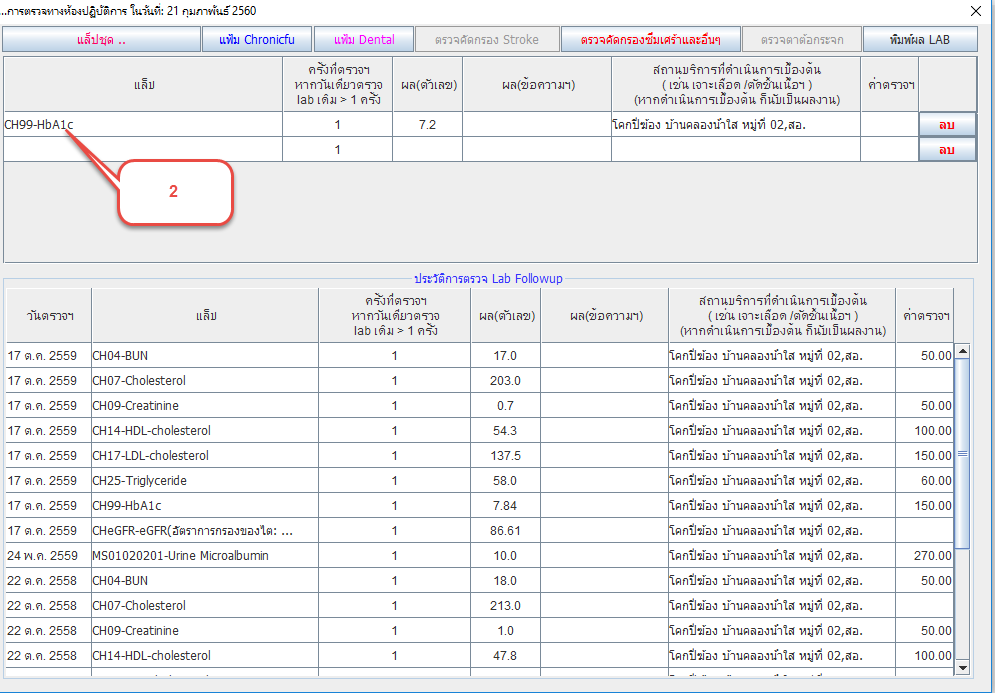 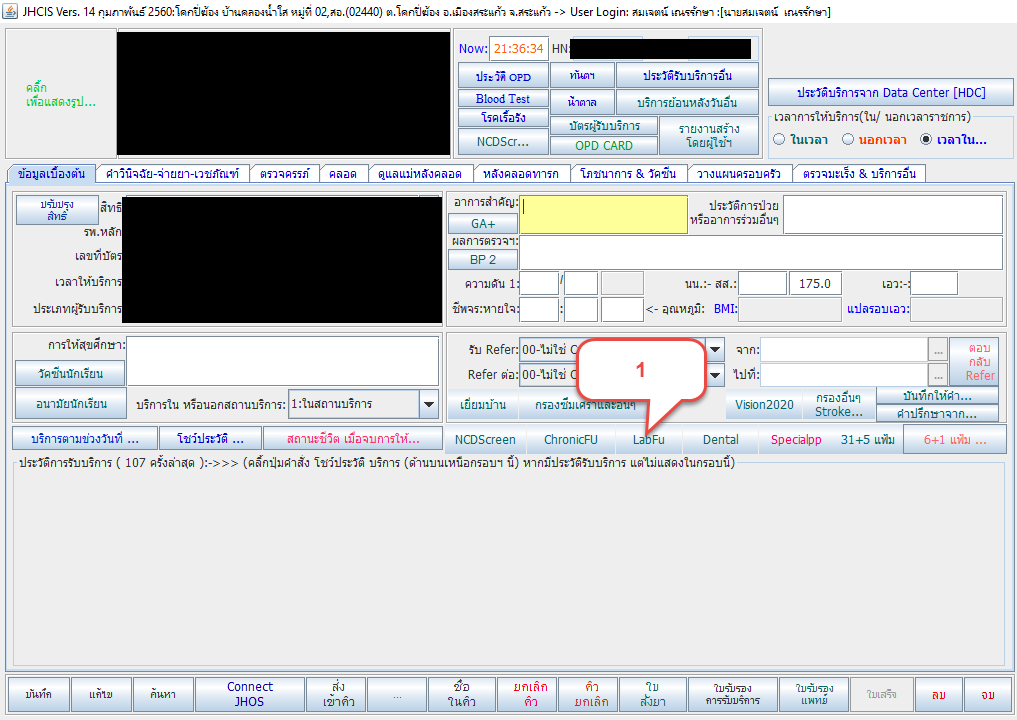 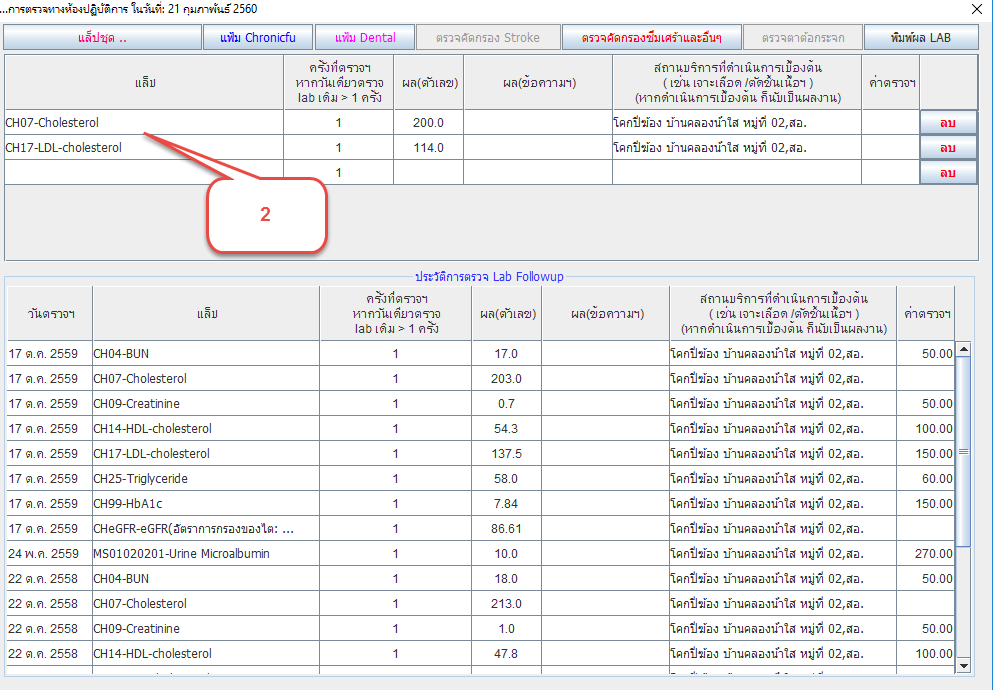 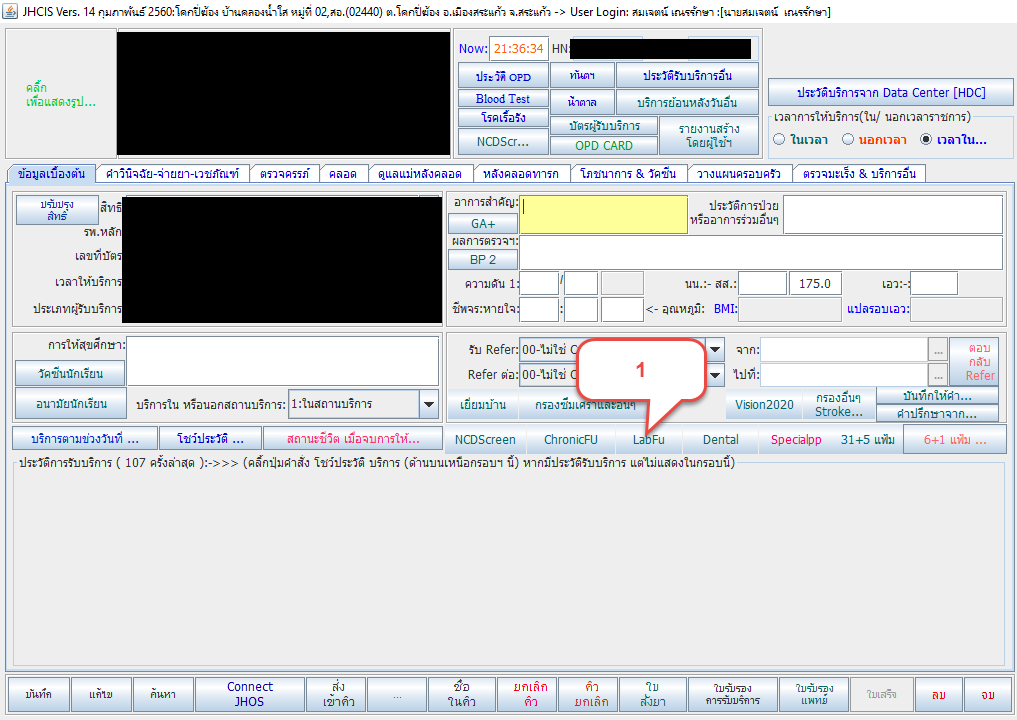 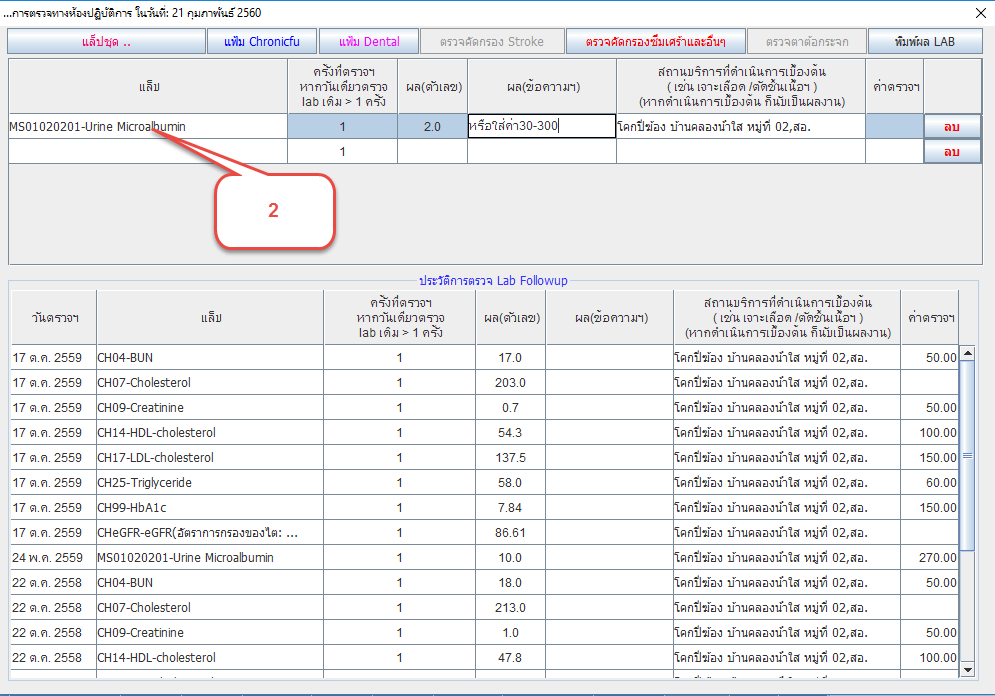 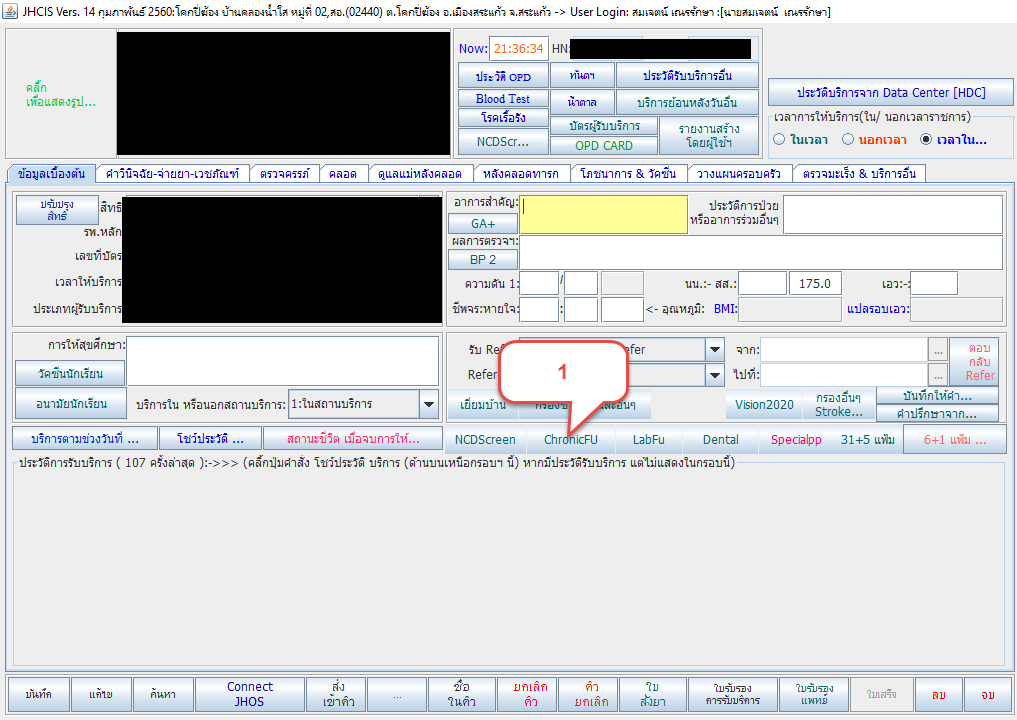 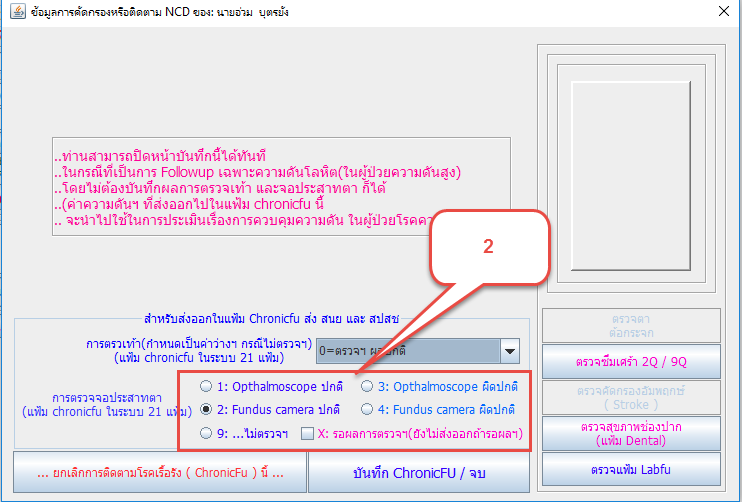 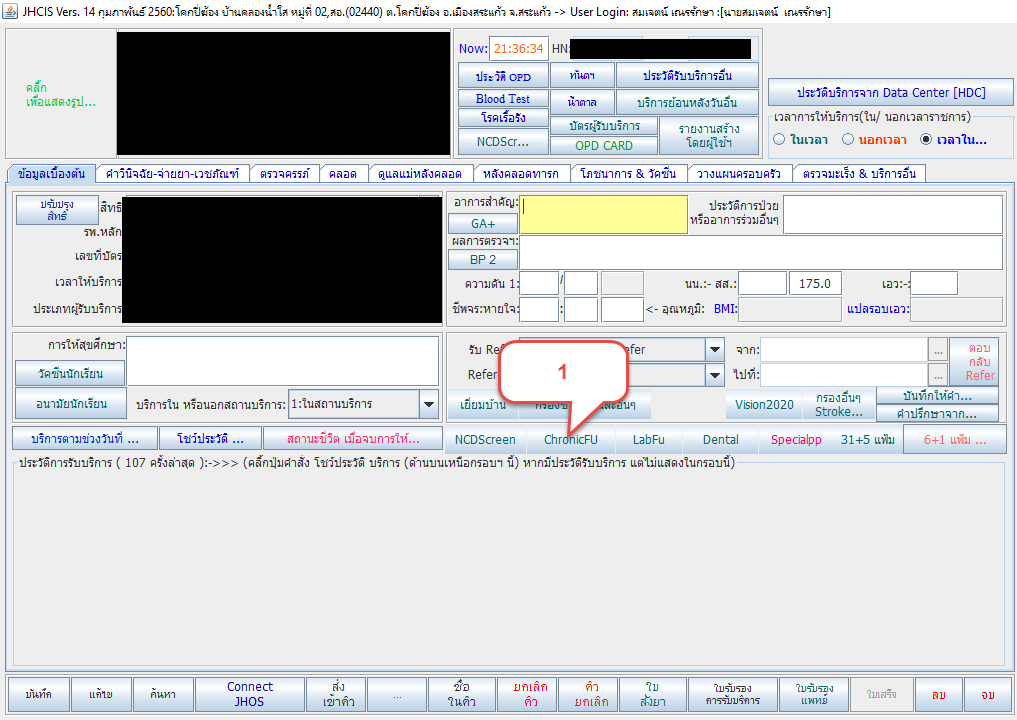 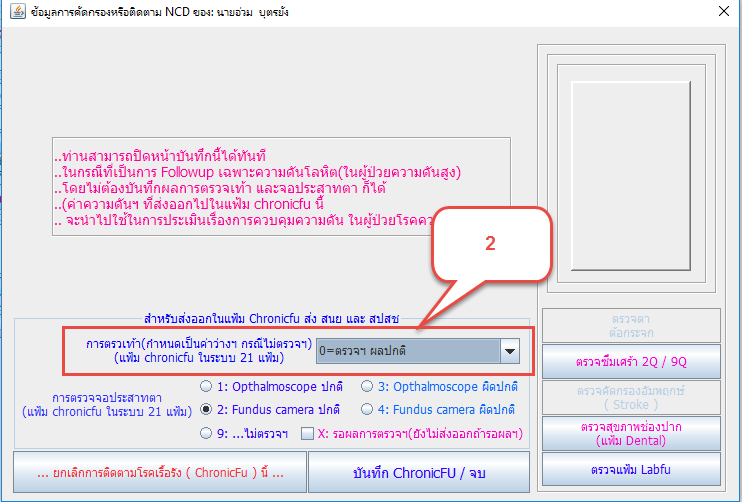 การบริหารจัดการงบบริการสร้างเสริมสุขภาพ   และป้องกันโรค ปีงบประมาณ 2560
นางสาวยุพา  วันแย้ม
สำนักงานหลักประกันสุขภาพแห่งชาติ เขต 6 ระยอง
E mail: yupha.w@nhso.go.th
Tel 09 3269 6224
กิจกรรมบริการที่ใช้ในการคำนวณจัดสรรตามผลงาน
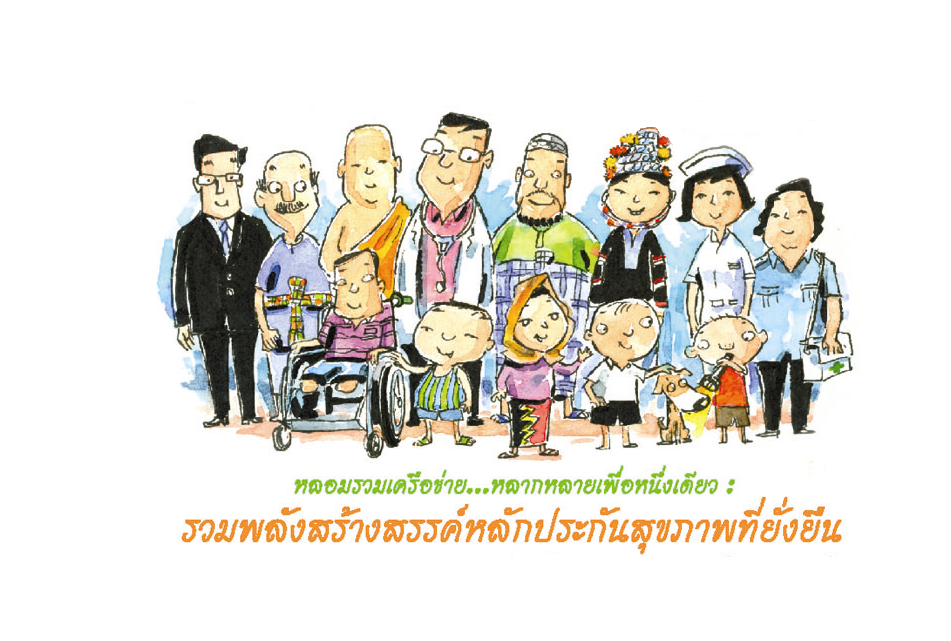 สวัสดีครับ
11